Sluttrapport Ung Kraft-fondet
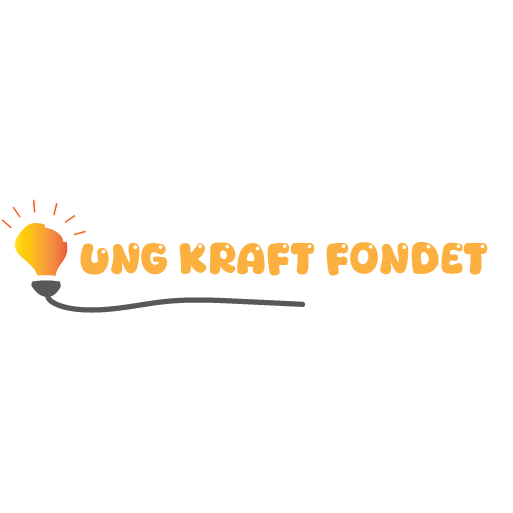 (Namn på barnehagen/skulen og årstal)
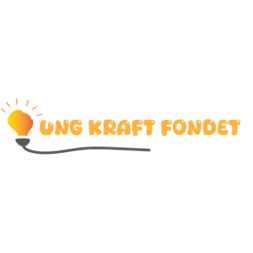 Kva ville de få til med tiltaket?
Målsettingar (som er oppgitt i søknad)
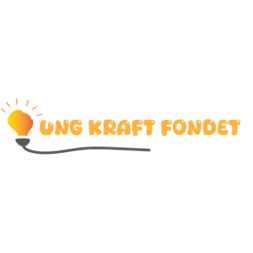 GJORT
Kva har brukt pengane til? Vis med bilete og kort tekst
Korleis har de brukt utstyr/det som er kjøpt inn? Vis med bilete og kort tekst
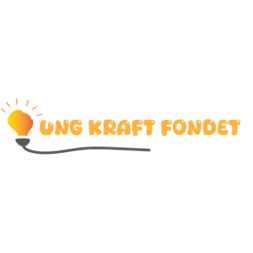 LÆRT
Kva seier barn/unge om kva dei har lært gjennom tiltaket? Vis med bilete og kort tekst
Kva har de lært som organisasjon? Vis med bilete og kort tekst
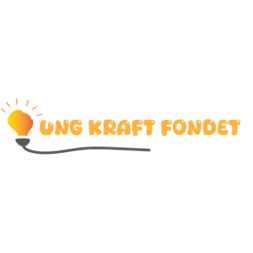 LURT
Kva og korleis vil de gjera framover med utstyr/tiltak for at dette skal bli del av varig drift i barnehagen/skulen? Vis med bilete og kort tekst
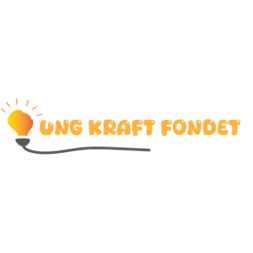 Samarbeid med næringslivet
Vis med bilete og kort tekst om relevant temabesøk og/eller andre faglege bidrag samarbeidspartarne i næringslivet har bidrege med, som del av tiltaket.

Per dato er desse samarbeidspartar: Sauda næringsutvikling KF, Eramet Norway Sauda, Saudefaldene, Brødrene Selvik AS.
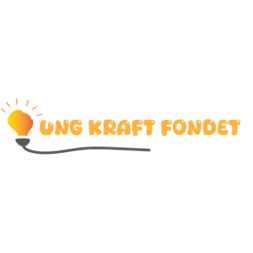 Profilering
Vis med bilete og kort tekst korleis de har formidla informasjon om tiltaket.
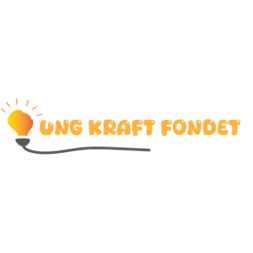 Erfaringsdeling
Vis med bilete og kort tekst korleis de vil dele det de har gjort med andre barnehagar/skular.
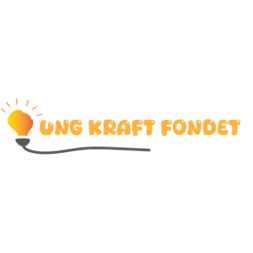 Vurdering av måloppnåingEigne målsettingar frå søknad
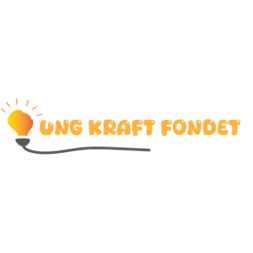 Vurdering av måloppnåing  Ung Kraft-fondet
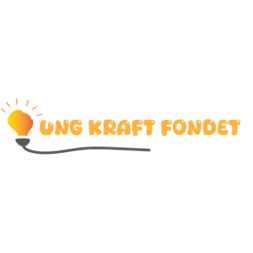 Rekneskap
Vis rekneskap for tildelte midlar (utklipp)